Update MC Geometry
diao hongbin
geometry update
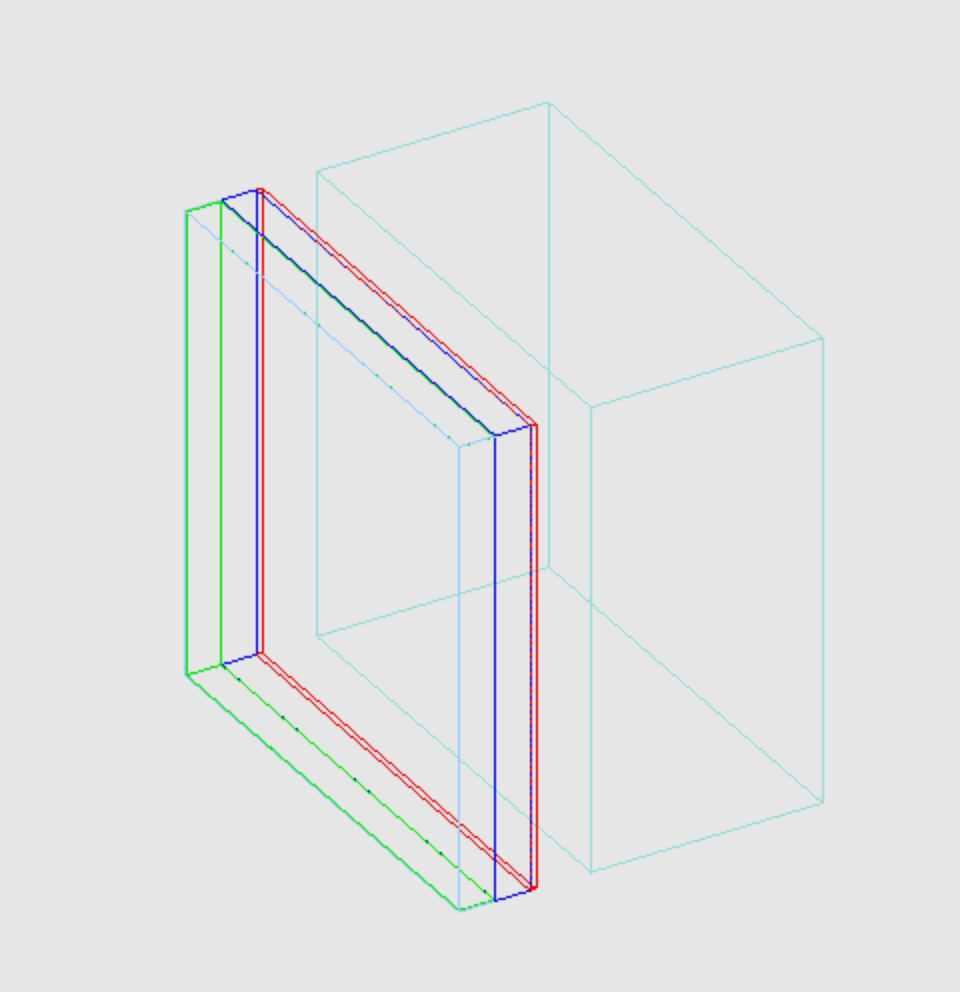 ESR thick: 150um&&250um->65um
PCB thick: 2.5mm->3.0mm
Cu thick: 0->0.5mm

ESR material: 0.9g/cm^3 C2H4  ->  1.38g/cm^3 C10H8O4
Epoxy material: 1.3g/cm^3  C15H44O7 -> 1.25g/cm^3  C11H12O3
green: sensitive
dark blue: PCB
red: Cu
light blue: absorber
showmax
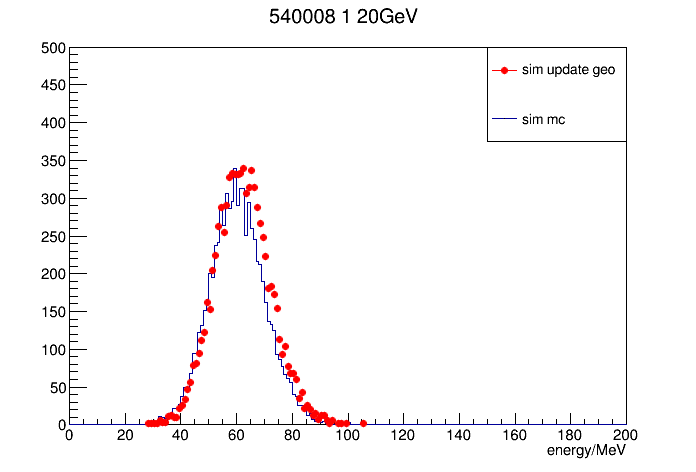 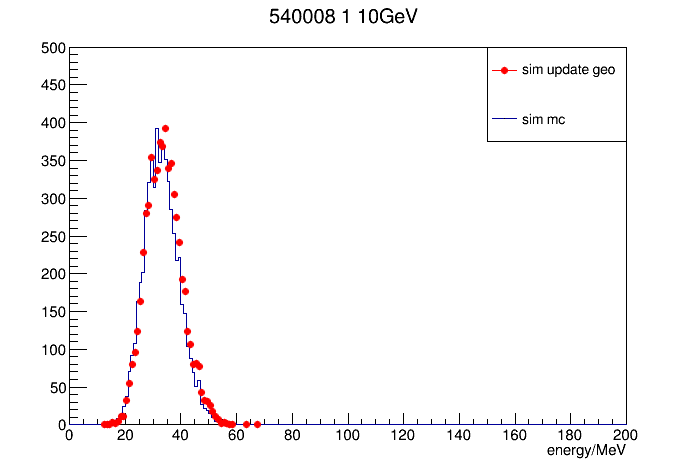 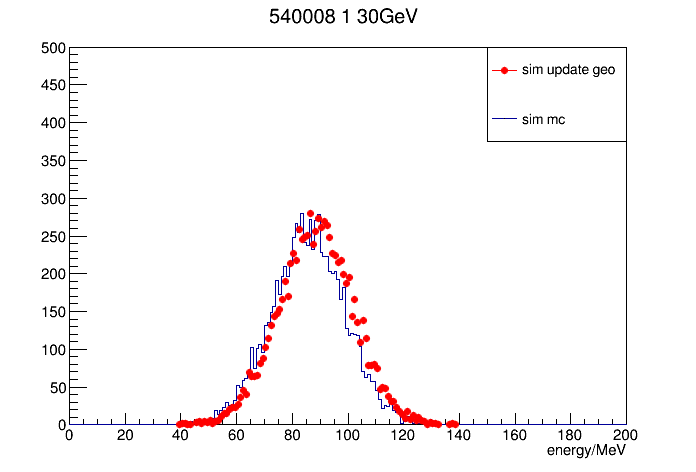 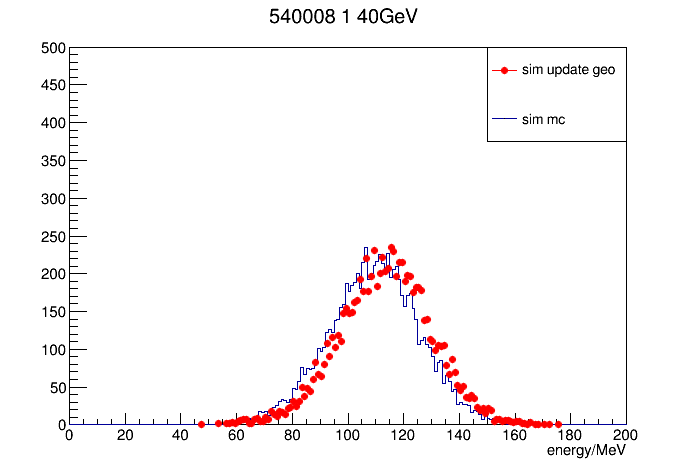 geometry update
dig out a small cube 5.5*5.5*1.1 mm^3
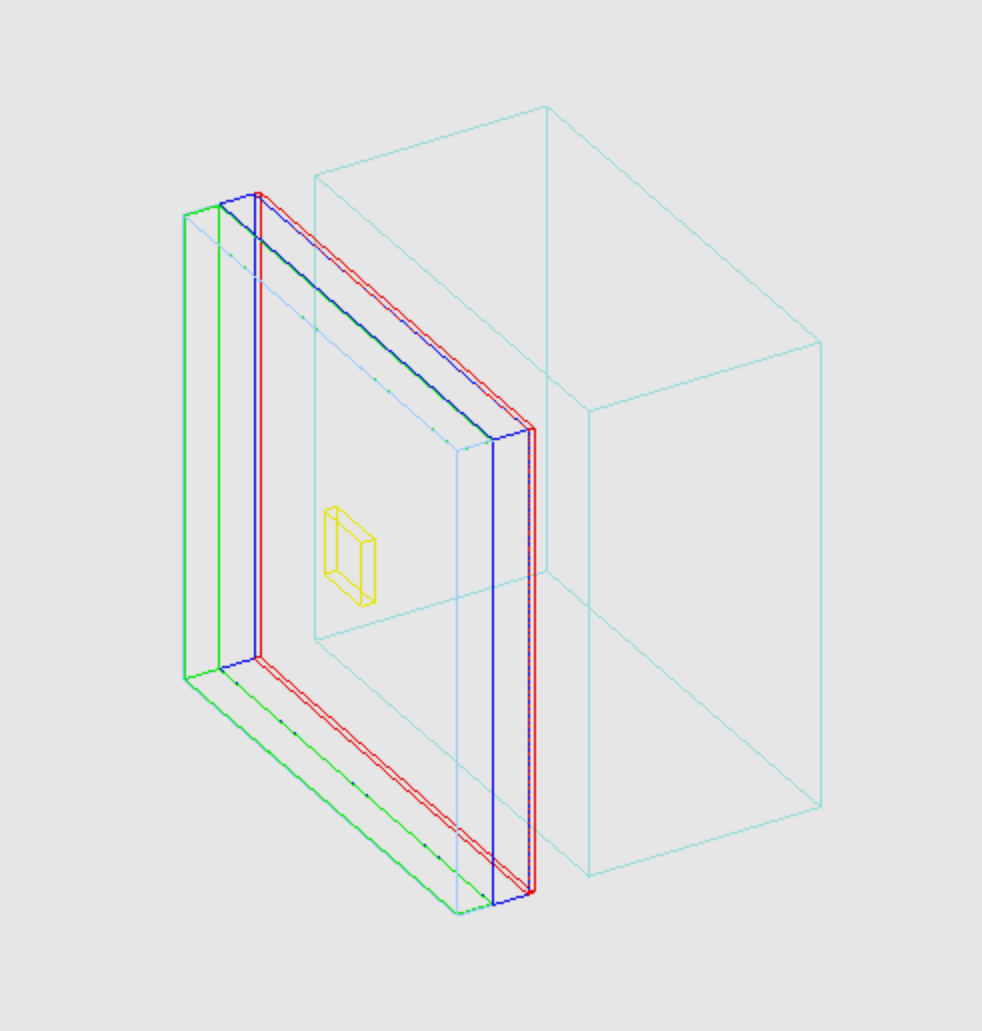 yellow: removed part
showmax
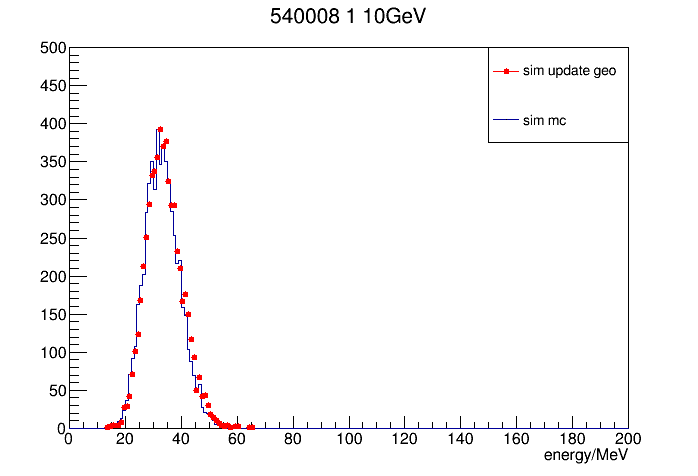 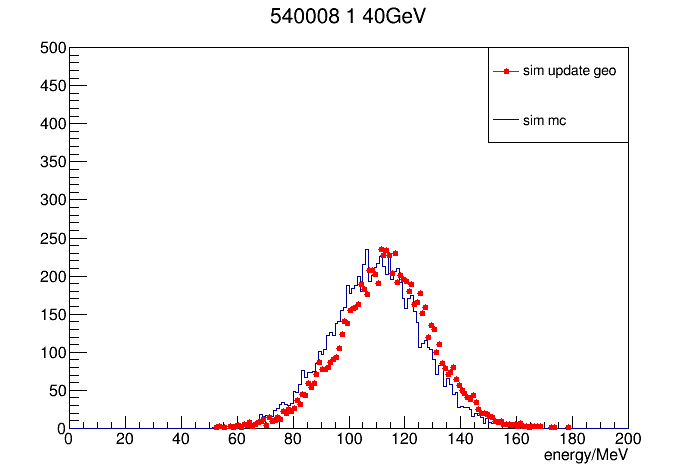 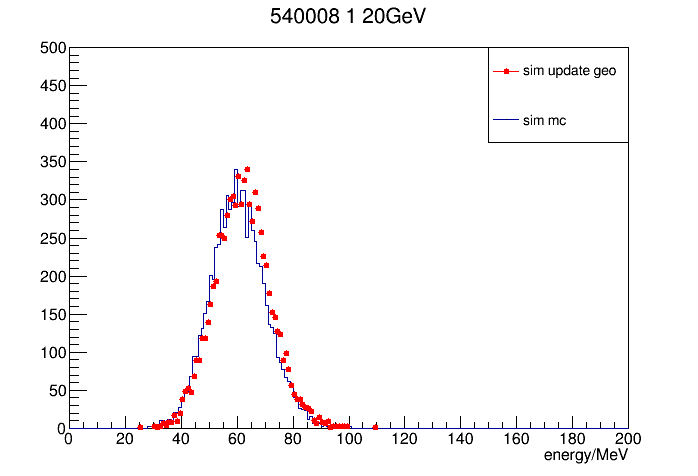 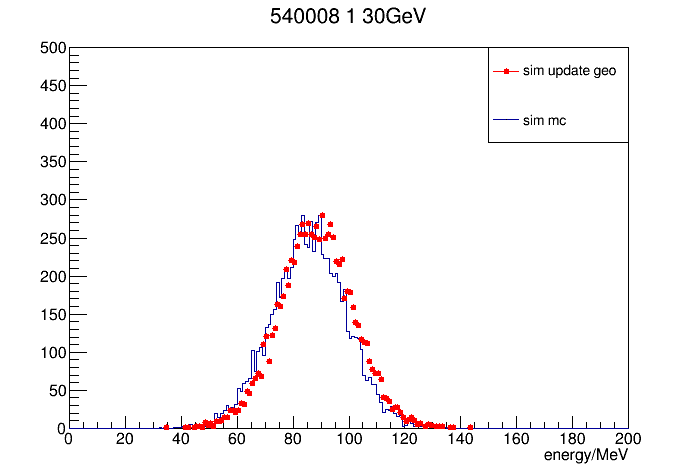 geometry update
Cu thick: 0.5mm -> 1mm
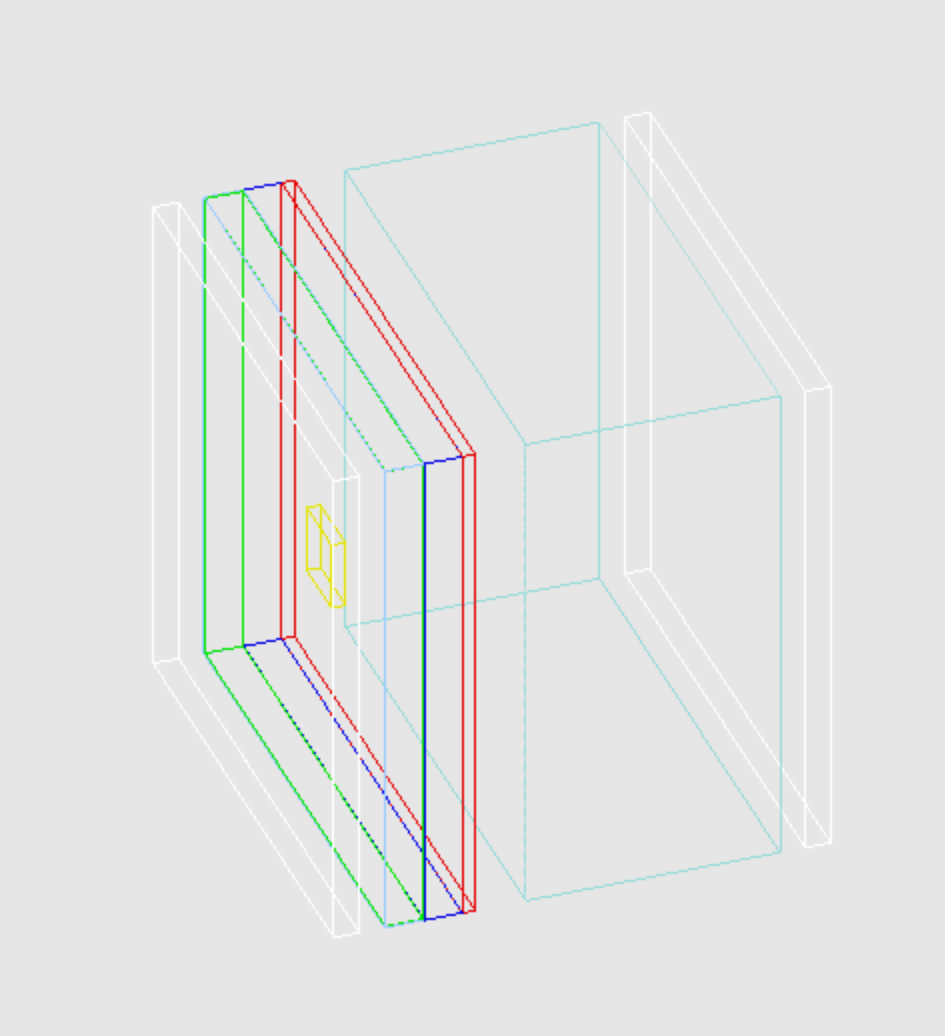